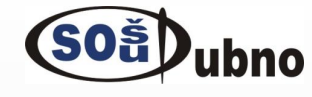 Policejní bezpečnost pro ZŠ
Vzdělávací program
"Policejní bezpečnost pro ZŠ"O projektu
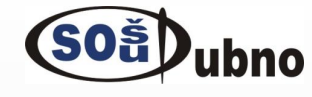 Vznikl z požadavků základních škol 
Tohoto projektu se na SOŠ a SOU Dubno ujala Mgr. Olena Gažová ve spolupráci se studenty oboru Bezpečnostně právní činnosti
Koncipován jako zájmový výukový program aplikovaný v principu DĚTI x DĚTEM
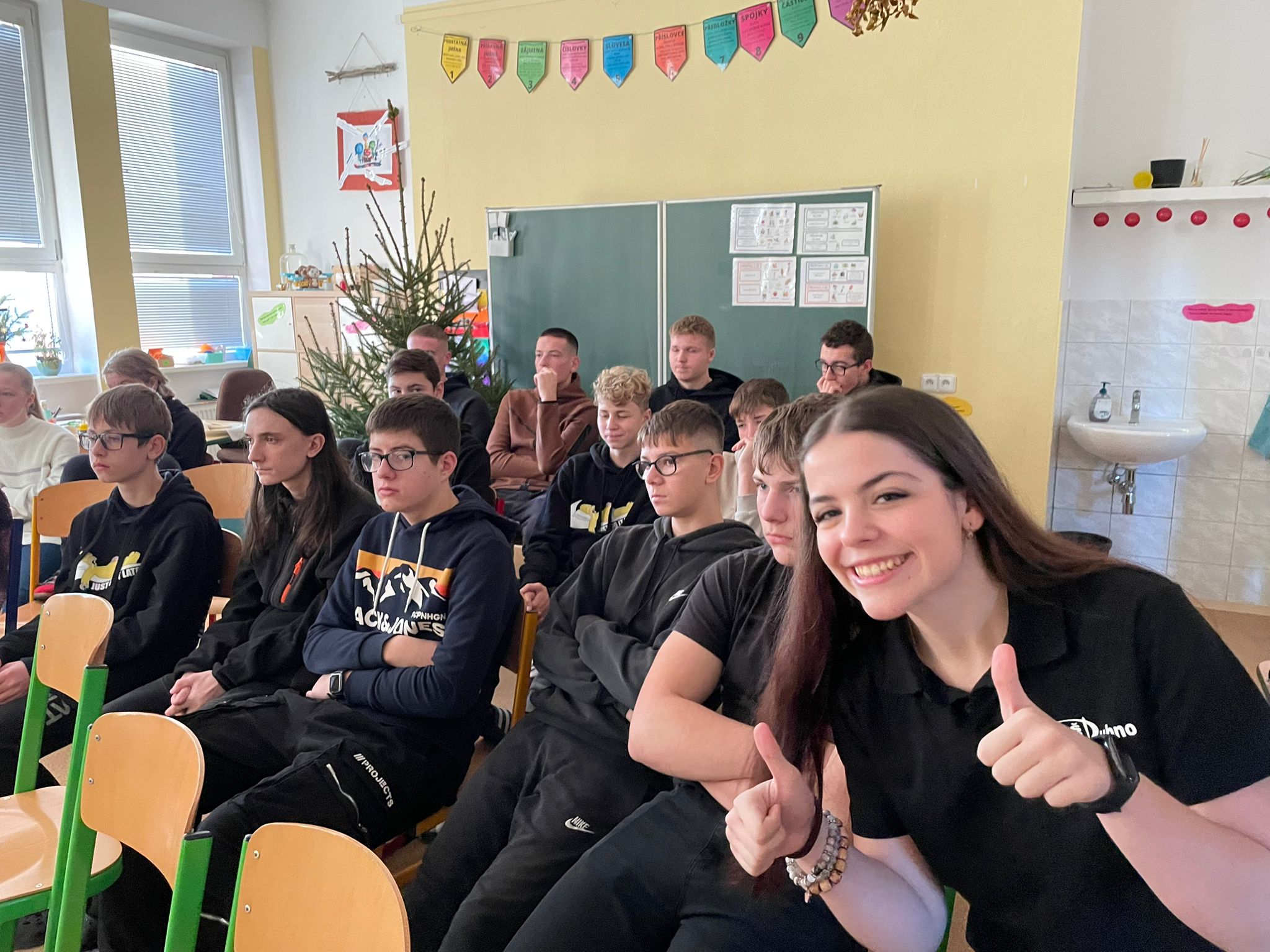 "Policejní bezpečnost pro ZŠ"O projektu
Studenti připravili prezentace na výše uvedené téma 
V projektu je zahrnuta práce složek bezpečnostních sborů, fyzické testy k PČR, nejčastější trestné činy, kriminalistický kufřík, jak se bezpečně chovat na ulici, sebeobrana, pravidlo USB a bezpečnost na internetu
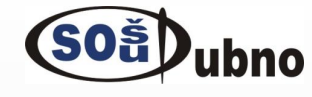 "Policejní bezpečnost pro ZŠ"O projektu
Podstatnou součástí je diskuse se žáky
   i pedagogy ZŠ.
Žáci i pedagogové mají možnost se kdykoliv na cokoliv zeptat.
Je pro nás klíčové zapojit žáky ZŠ aktivně do přednášky, proto mají možnost zkusit si fyzické testy, prvky ze sebeobrany a odebrat otisky prstů.
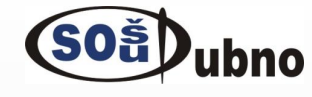 "Policejní bezpečnost pro ZŠ"O projektu
Přednášky jsou zdarma v rámci rozvoje a komunikace našich studentů. 
Zájem o přednášky pro základní školy je stále větší.
Přednášky se dělí na 2 druhy dle způsobu přednášení:
       a) pro 1. stupeň ZŠ
       b) pro 2. stupeň ZŠ.
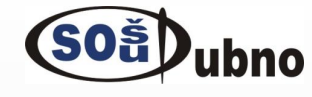 "Policejní bezpečnost pro ZŠ"Cíl projektu
Cílem přednášky je poučit o tom, jak předcházet nebezpečí a co dělat v případě, kdy nám nějaké nebezpečí hrozí.
Proškolit a vzdělávat žáky základních škol v oblasti:
        a) Činnost složek bezpečnostních sborů, zejména PČR
        b) Chování osob v případě mimořádných událostí (sebeobrana aj.)
        c) Nejčastější trestné činy
        d) Bezpečnost na internetu.
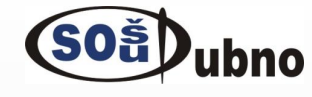 "Policejní bezpečnost pro ZŠ"Forma výuky
Každá jednotlivá přednáška probíhá ve dvou vyučovacích hodinách (2 x 45 min).
Zahájení — představení studentů a seznámení žáků s tématem přednášky.
Prezentace na odborné téma.
Praktické ukázky — odebrání daktyloskopické stopy, sebeobrana, pacifikace pachatele a další praktická cvičení.
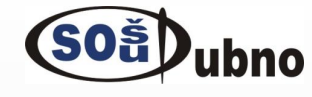 "Policejní bezpečnost pro ZŠ"
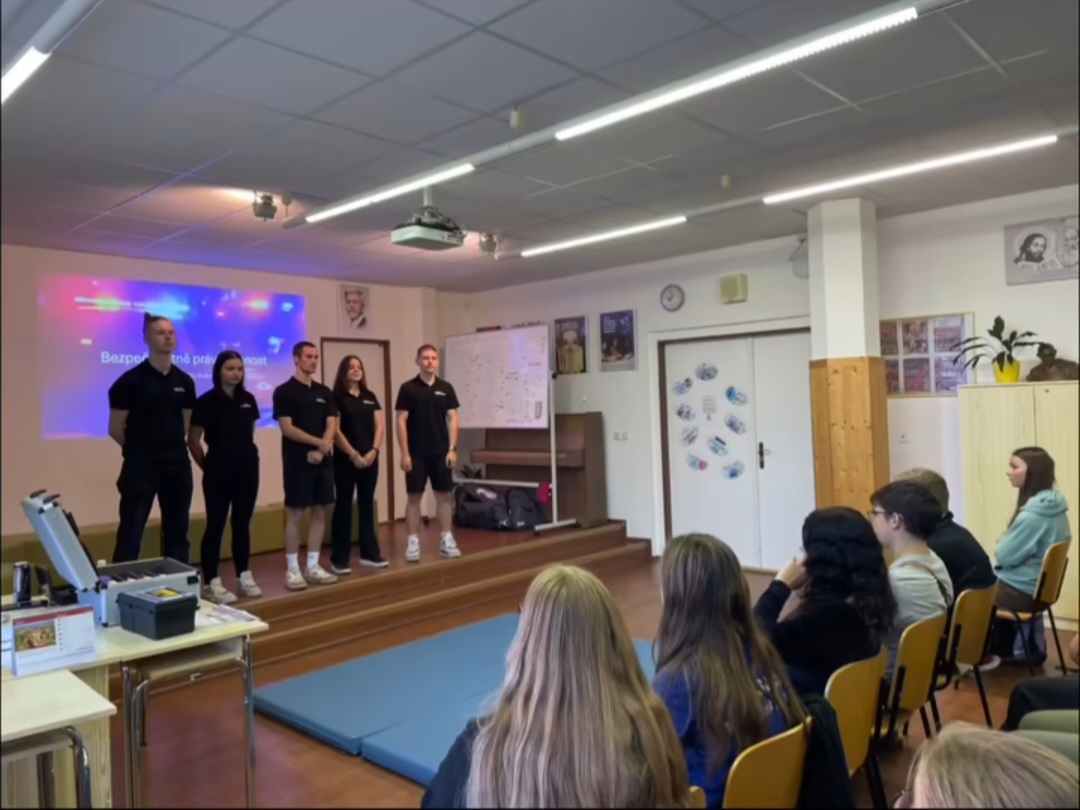 Zahájení — představení studentů a seznámení žáků s tématem přednášky
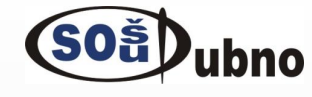 "Policejní bezpečnost pro ZŠ"Zapojení žáků
Kvíz o Městské policii a PČR
Fyzické testy k PČR
Odebrání daktyloskopické stopy
Sebeobrana
Poutání a pacifikace pachatele
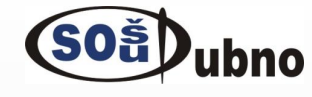 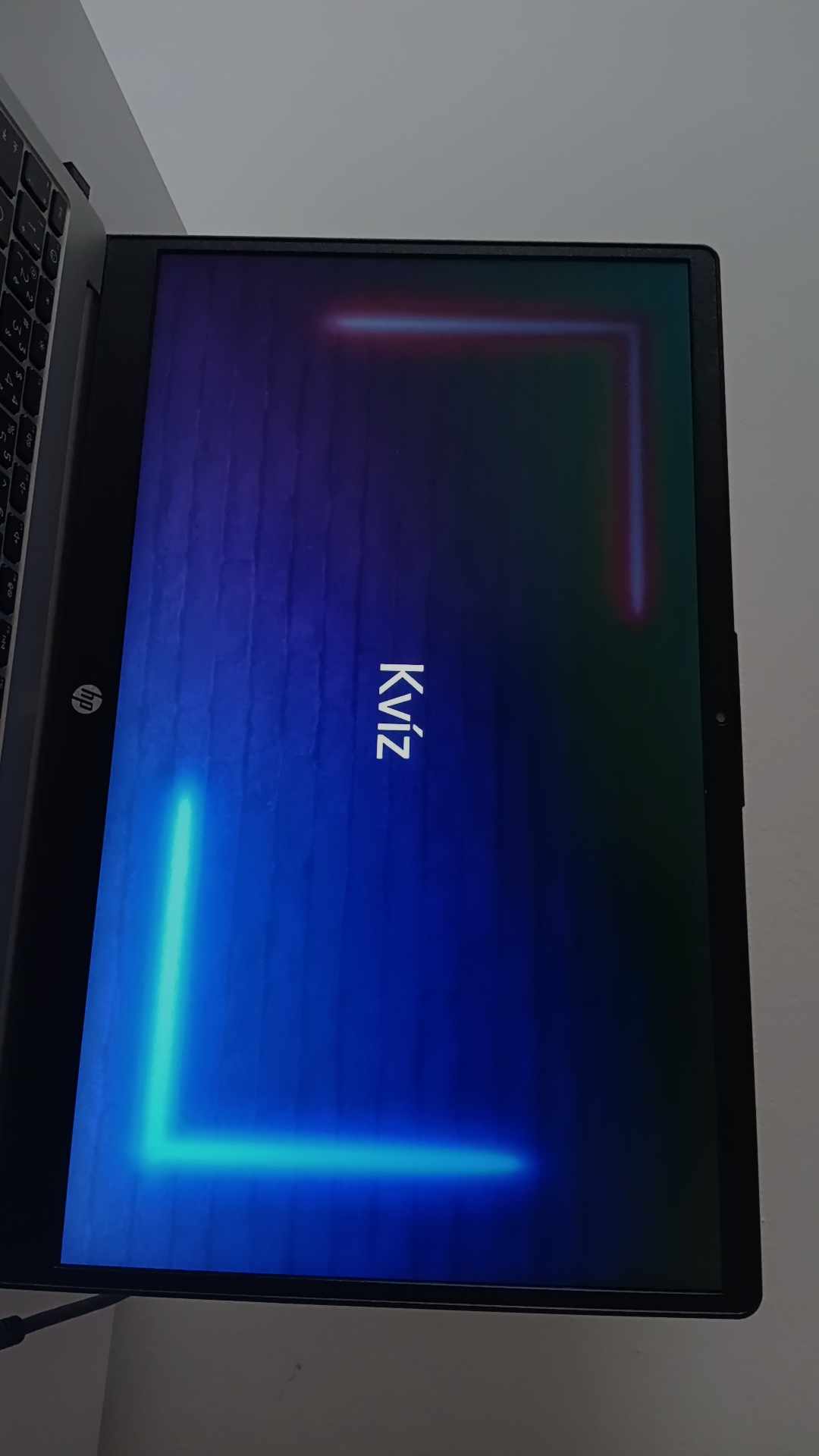 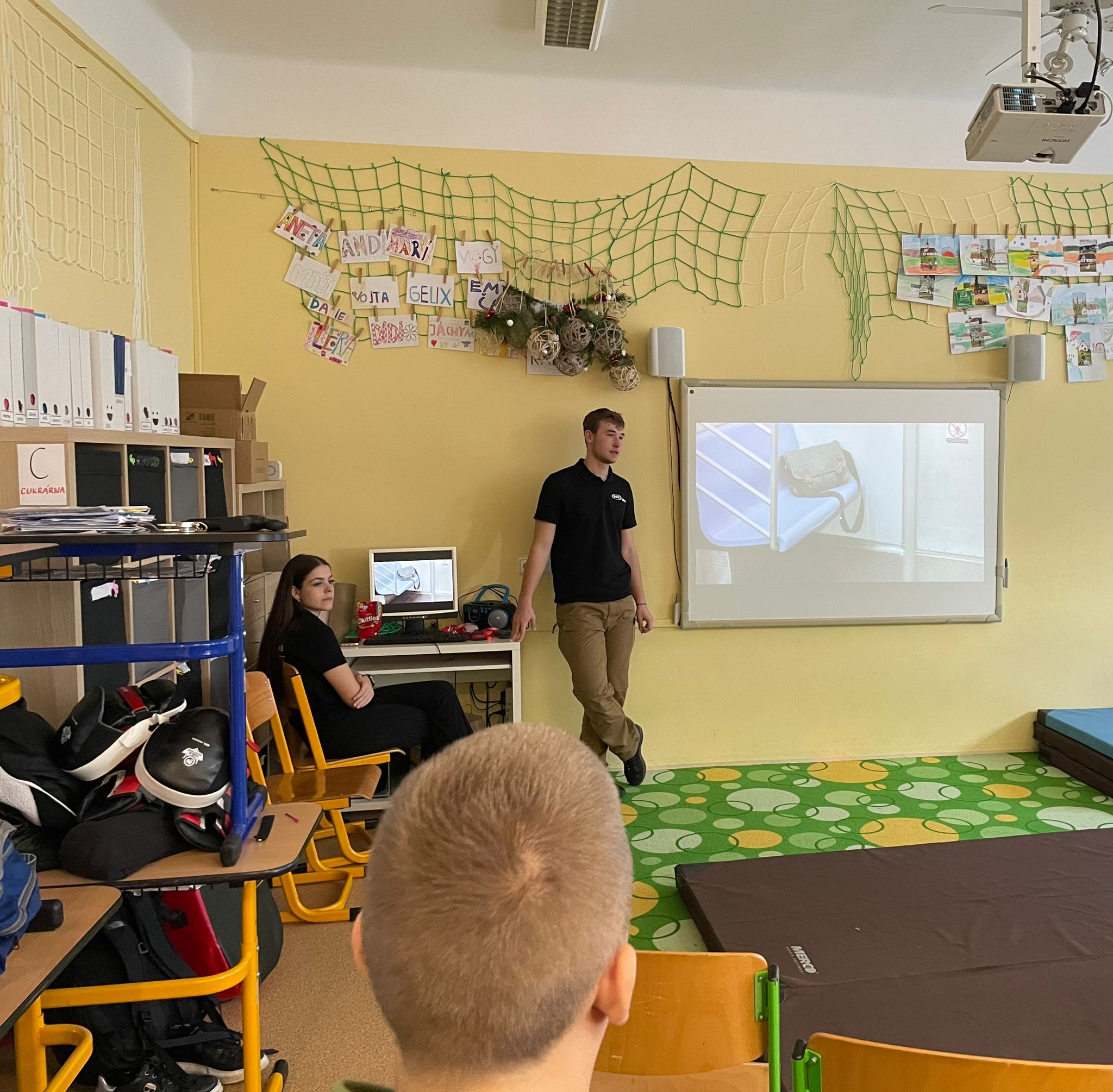 "Policejní bezpečnost pro ZŠ"
Kvíz o Městské policii a PČR
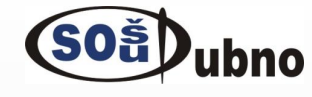 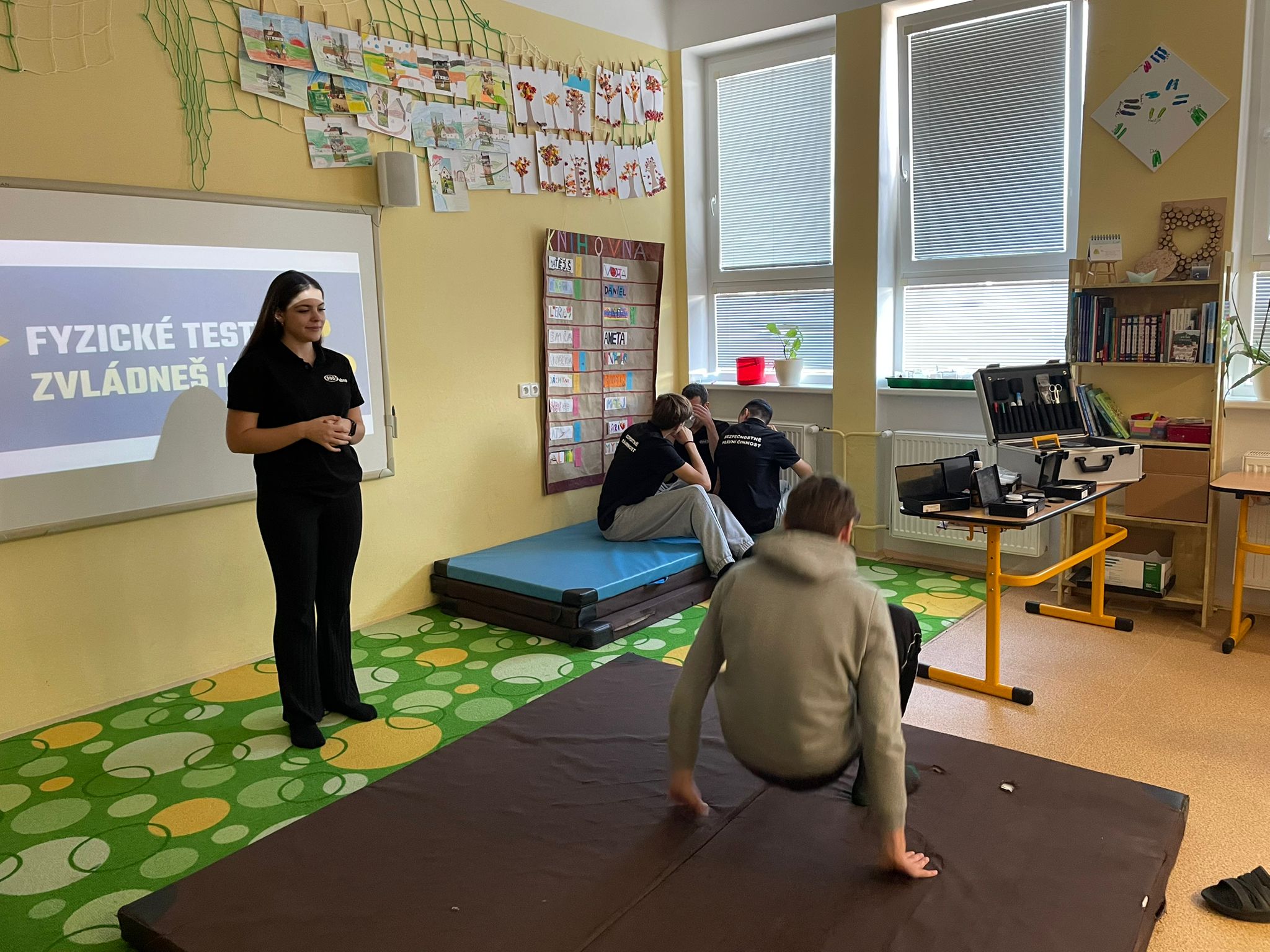 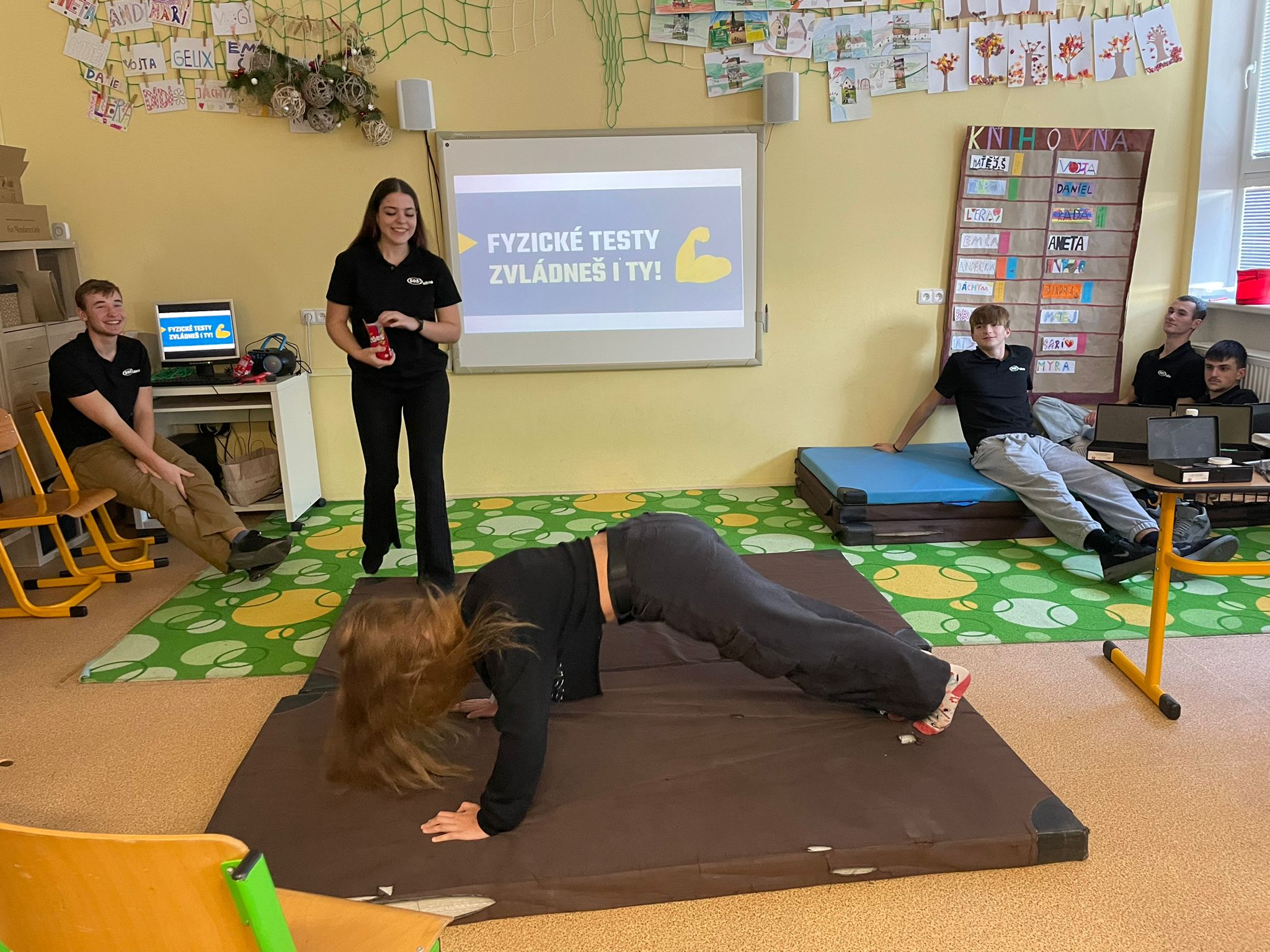 "Policejní bezpečnost pro ZŠ"Zapojení žáků
Fyzické testy k PČR
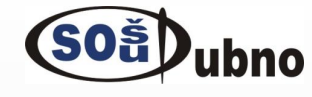 "Policejní bezpečnost pro ZŠ"Praktická cvičení
Hmaty, chvaty, kopy, údery
Stimulované situace
       a) sebeobrana proti fyzickému napadení
       b) pacifikace a poutání pachatele
       c) ohledání místa činu
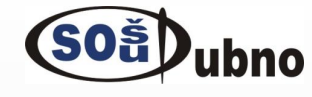 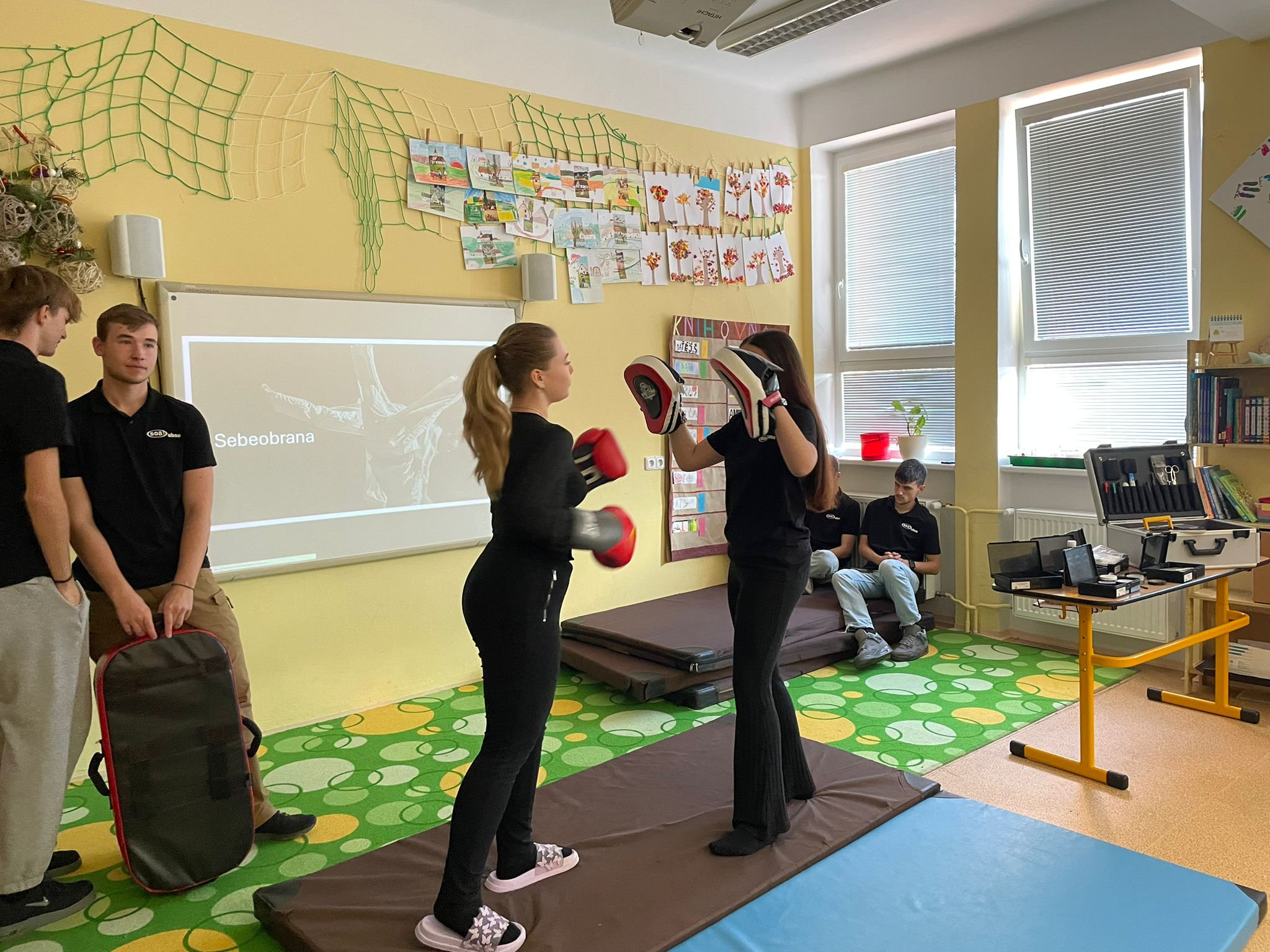 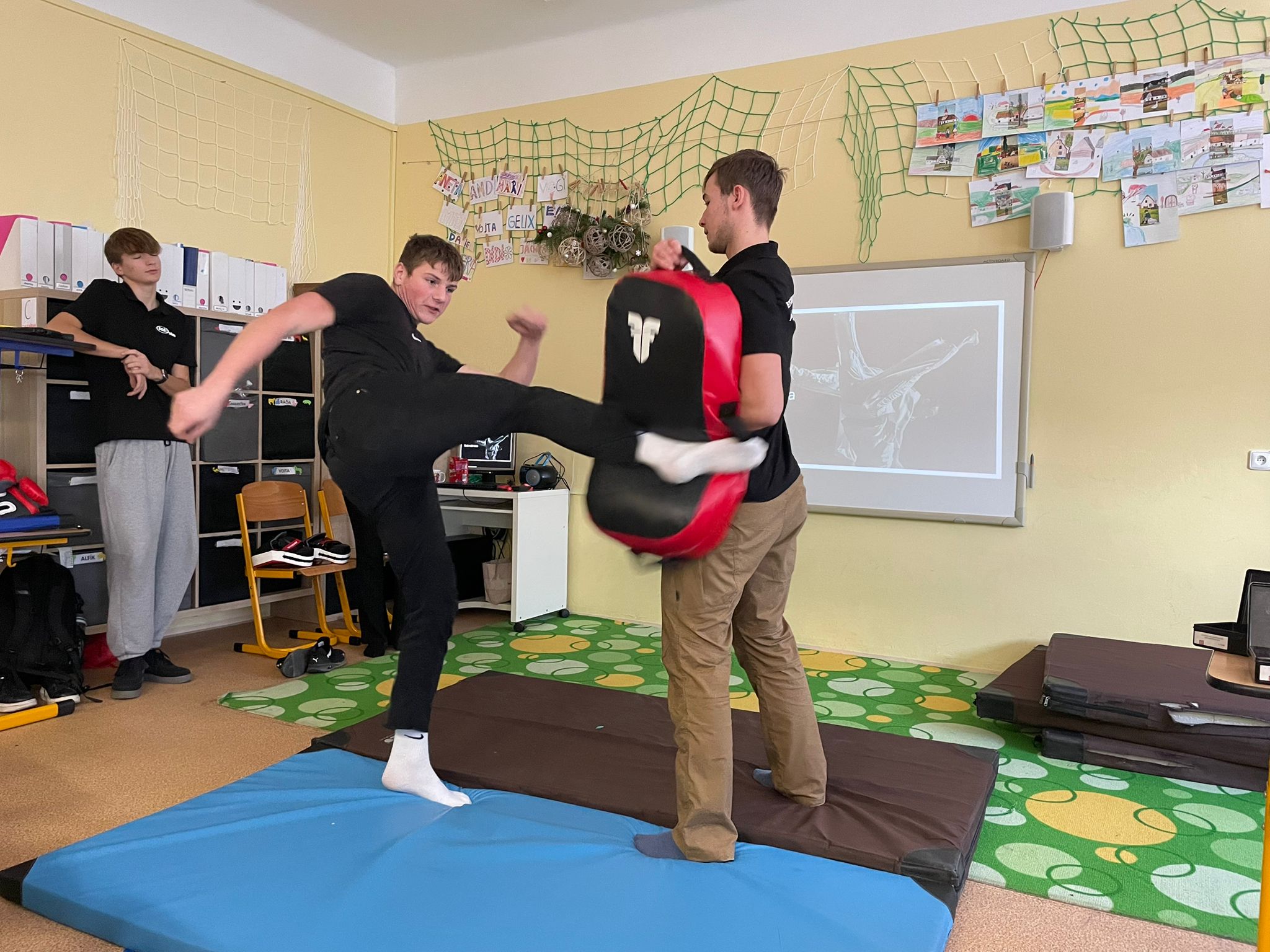 "Policejní bezpečnost pro ZŠ"Praktická cvičení
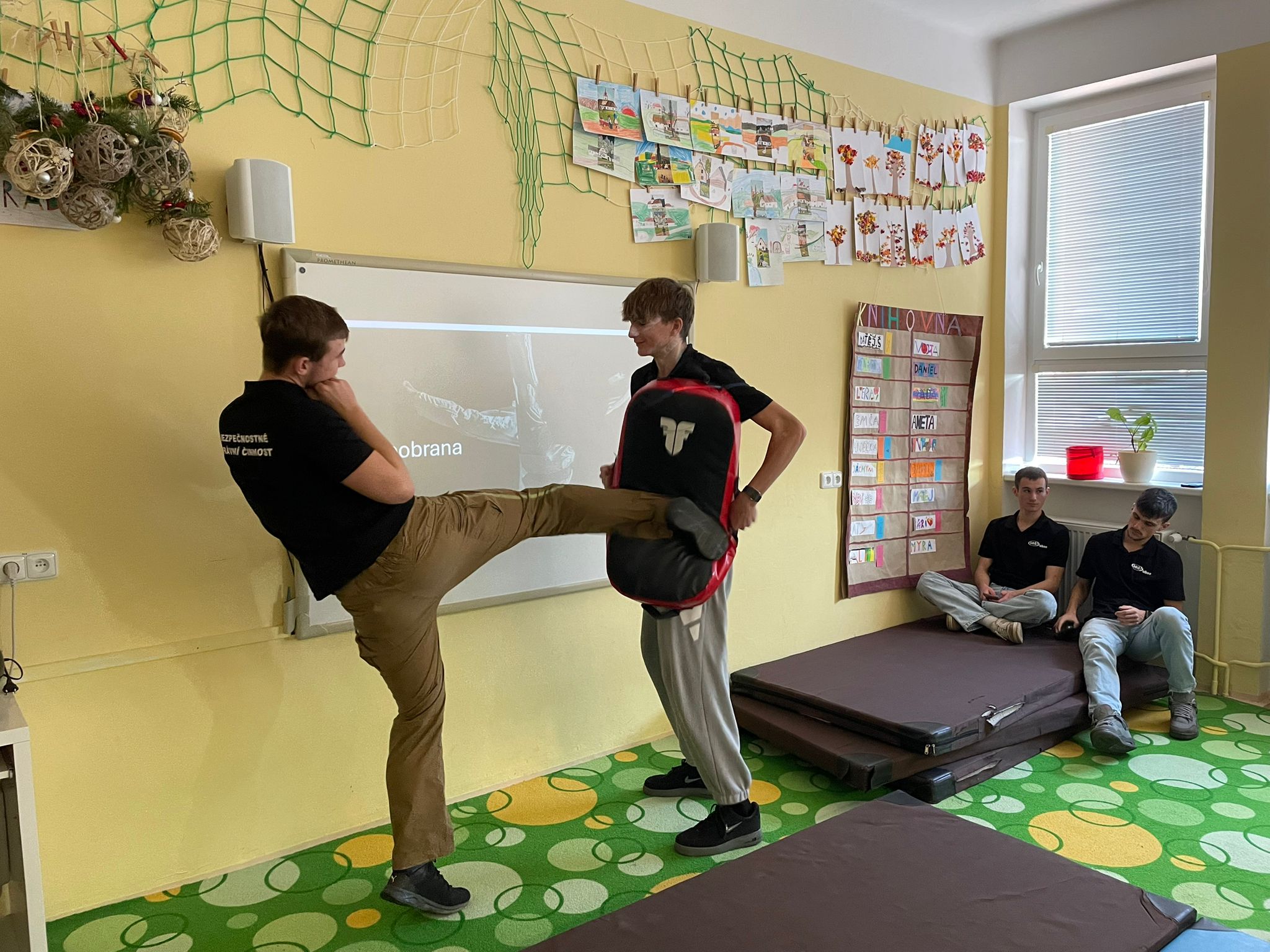 Hmaty, chvaty, kopy, údery
"Policejní bezpečnost pro ZŠ"Praktická cvičení
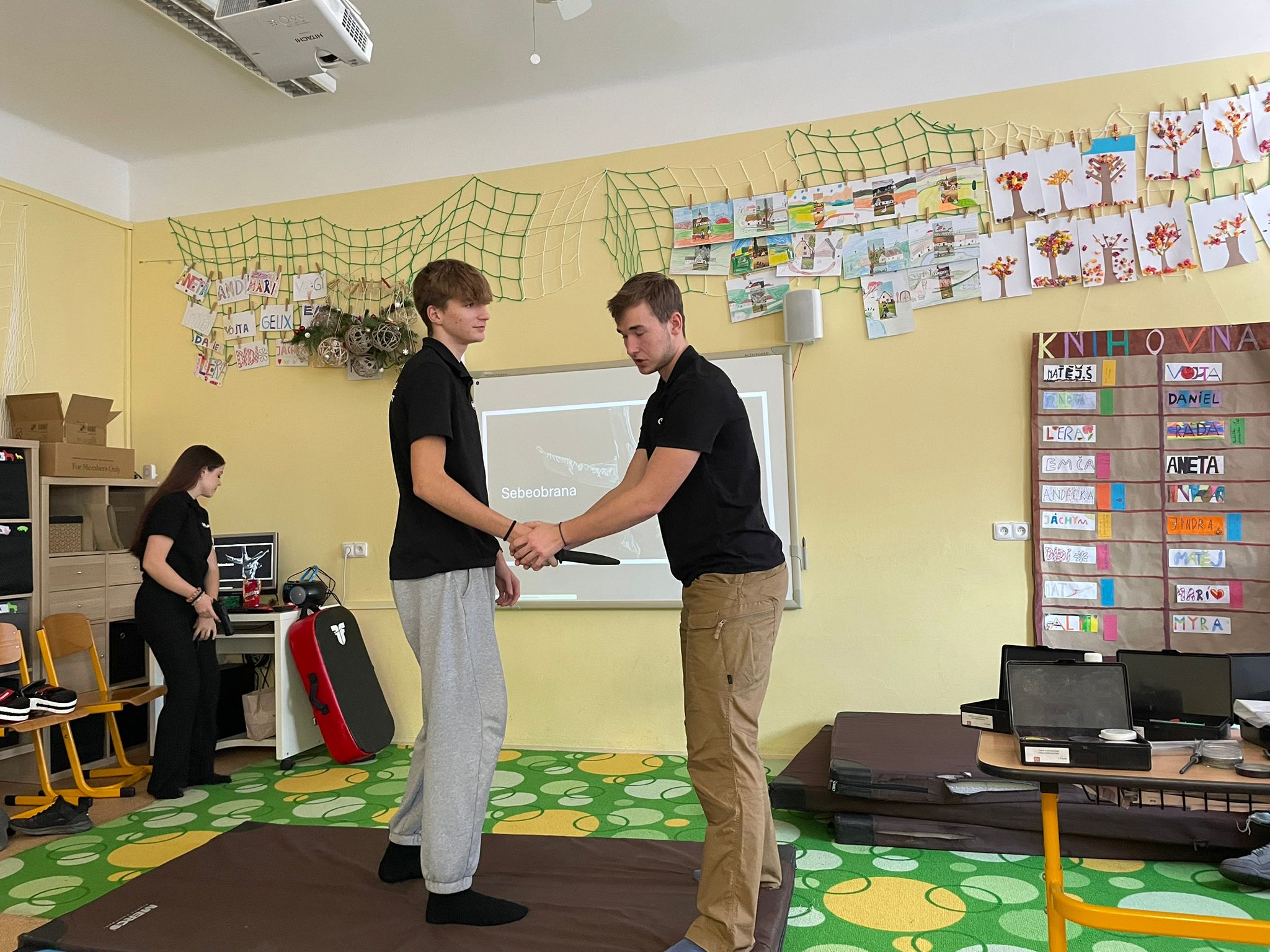 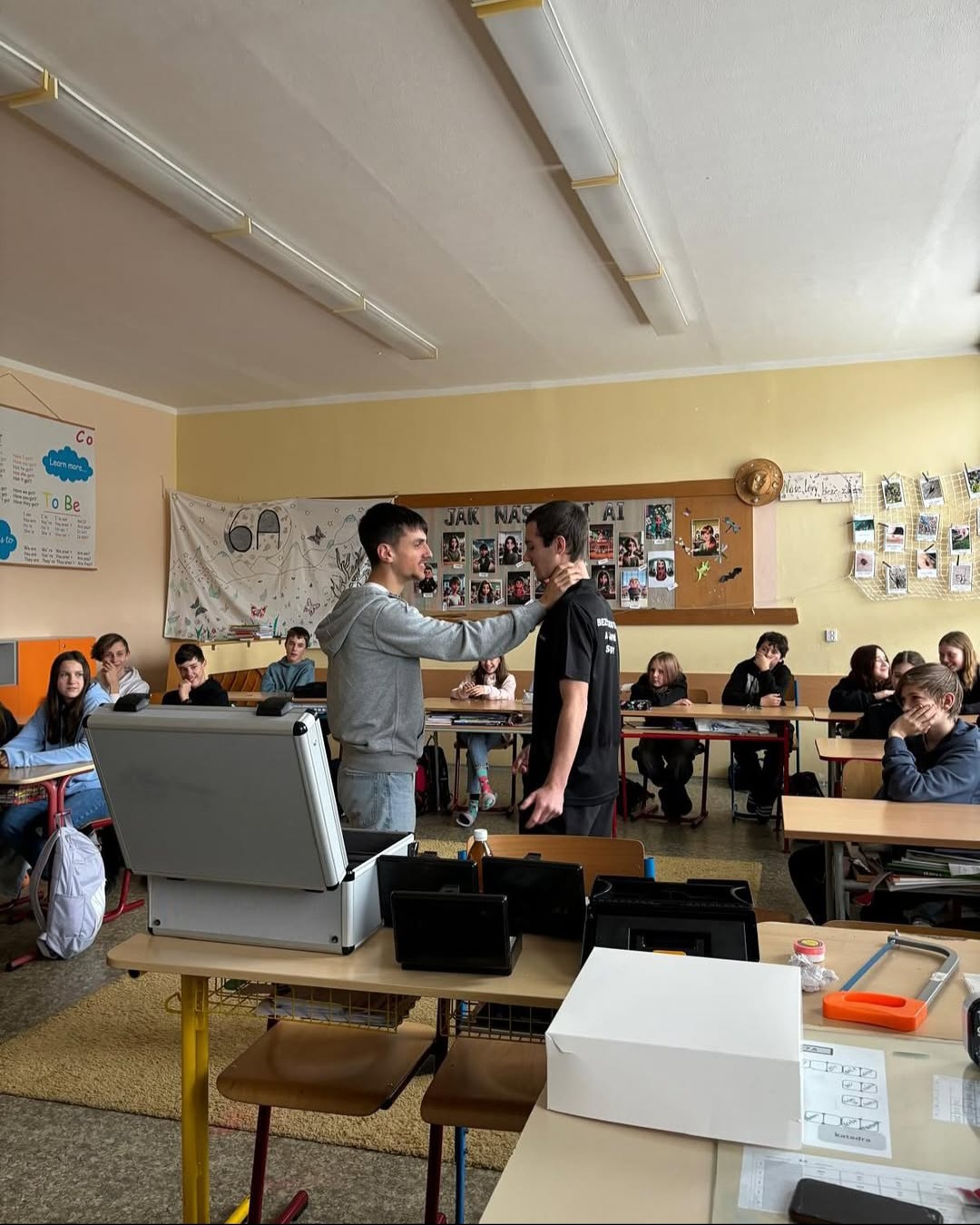 Sebeobrana proti fyzickému napadení
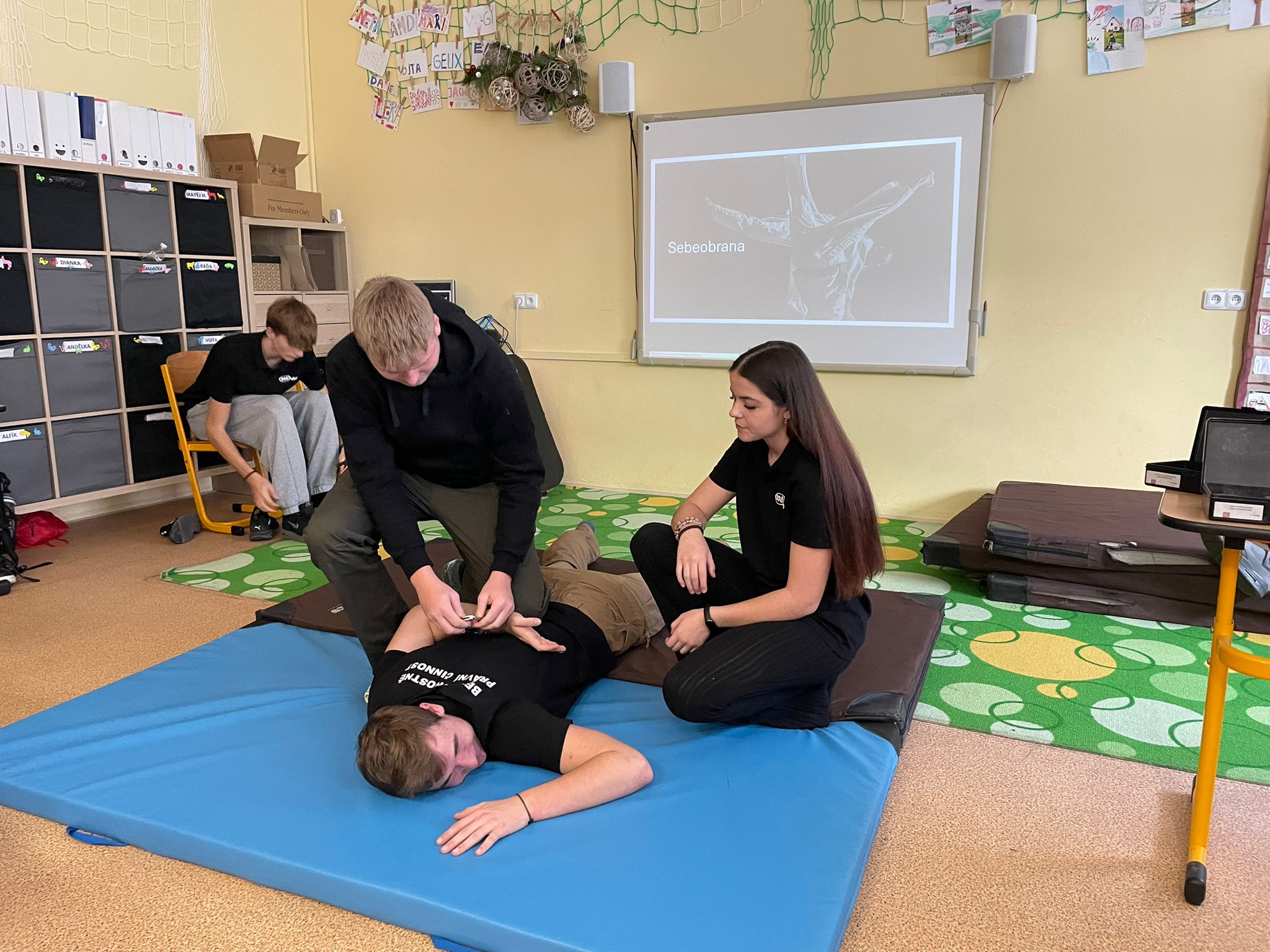 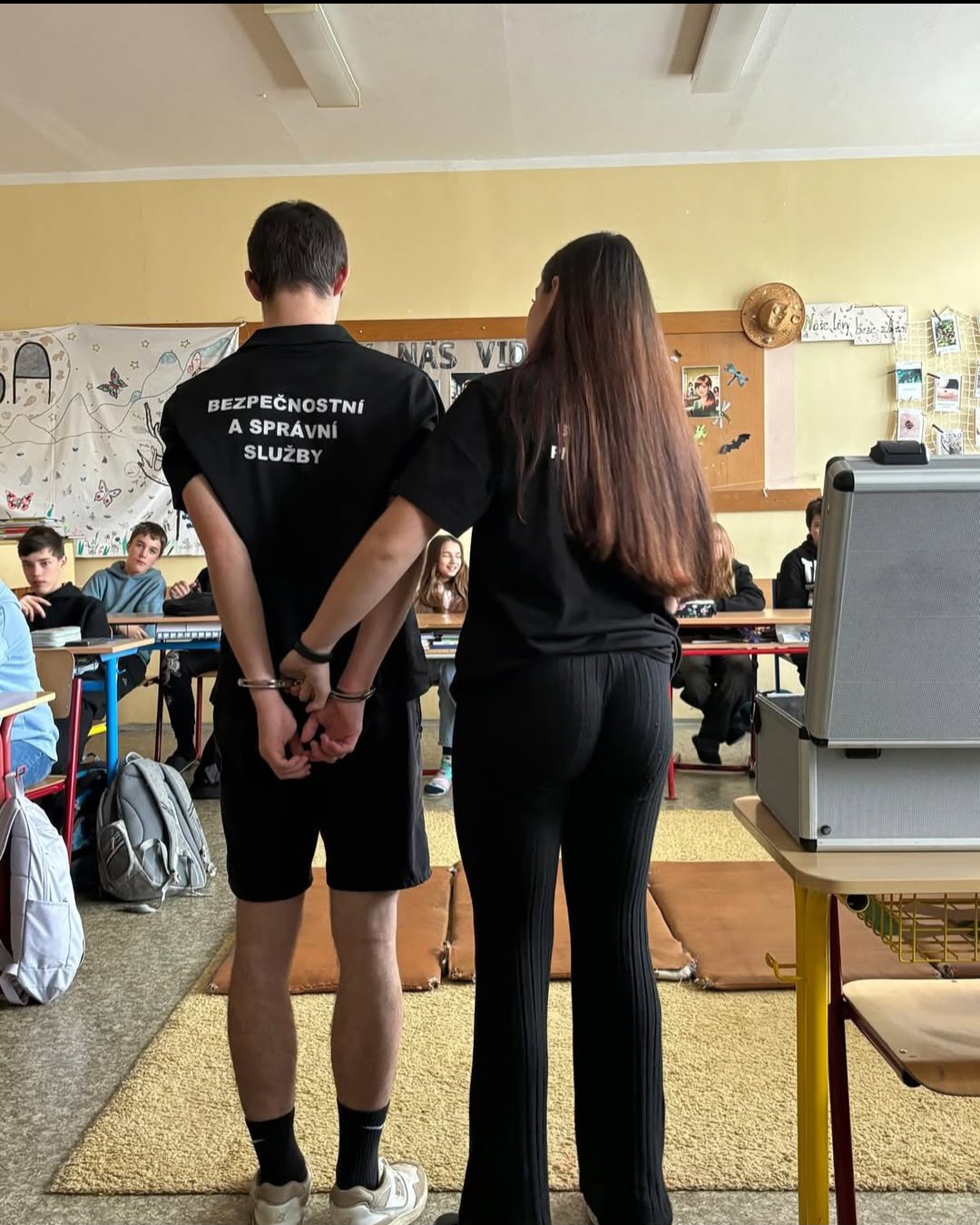 "Policejní bezpečnost pro ZŠ"Praktická cvičení
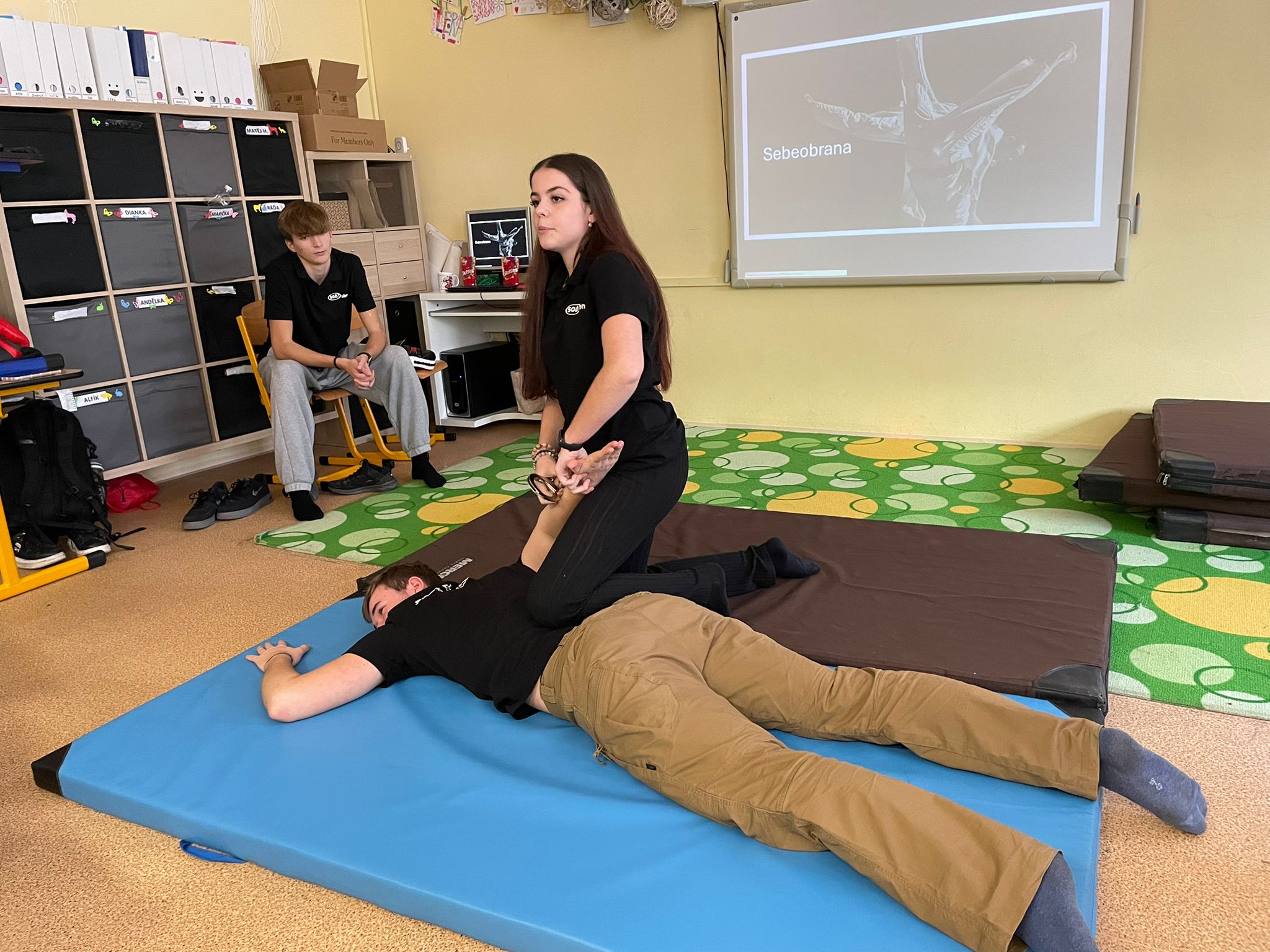 Pacifikace a poutání pachatele
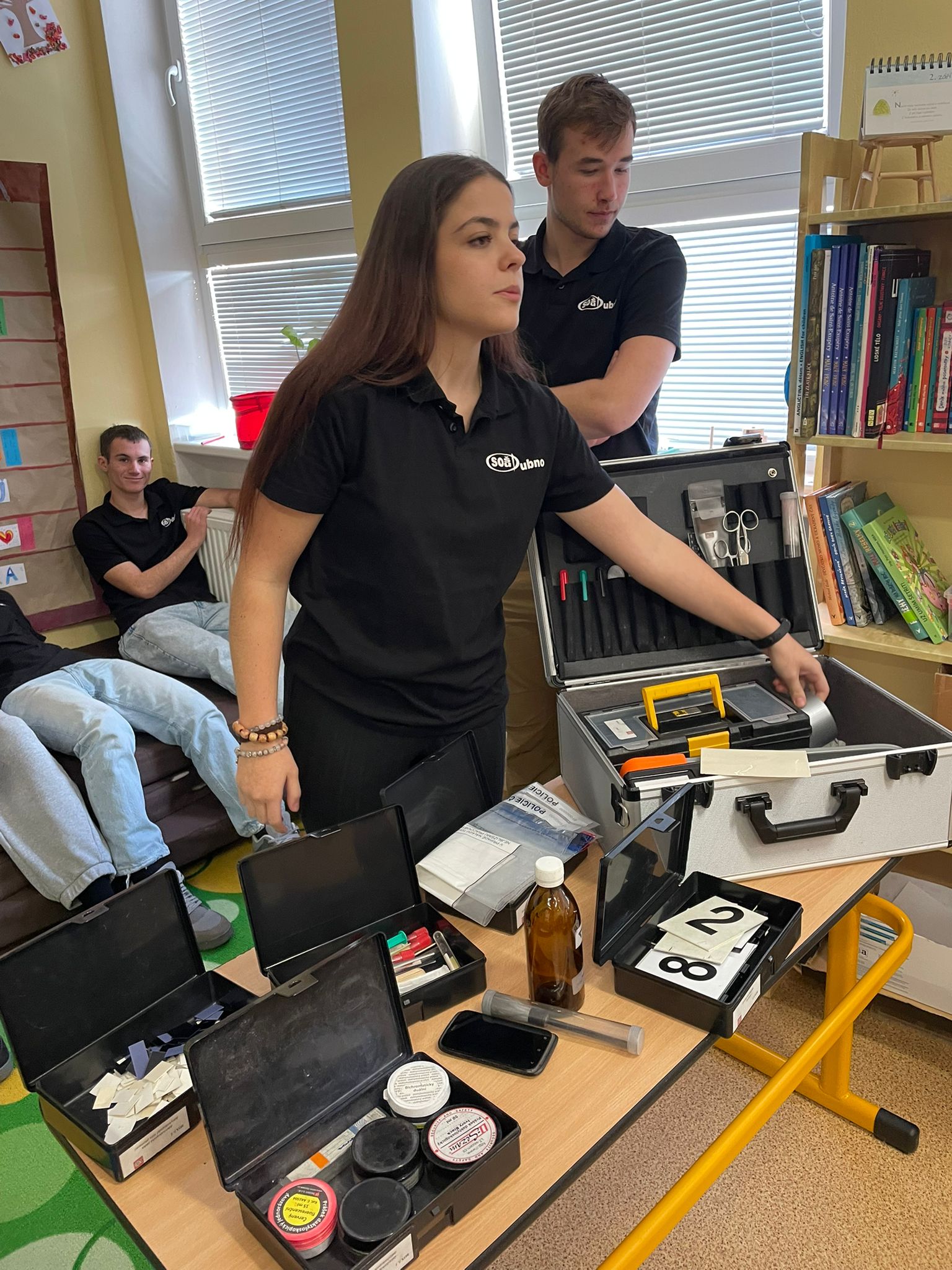 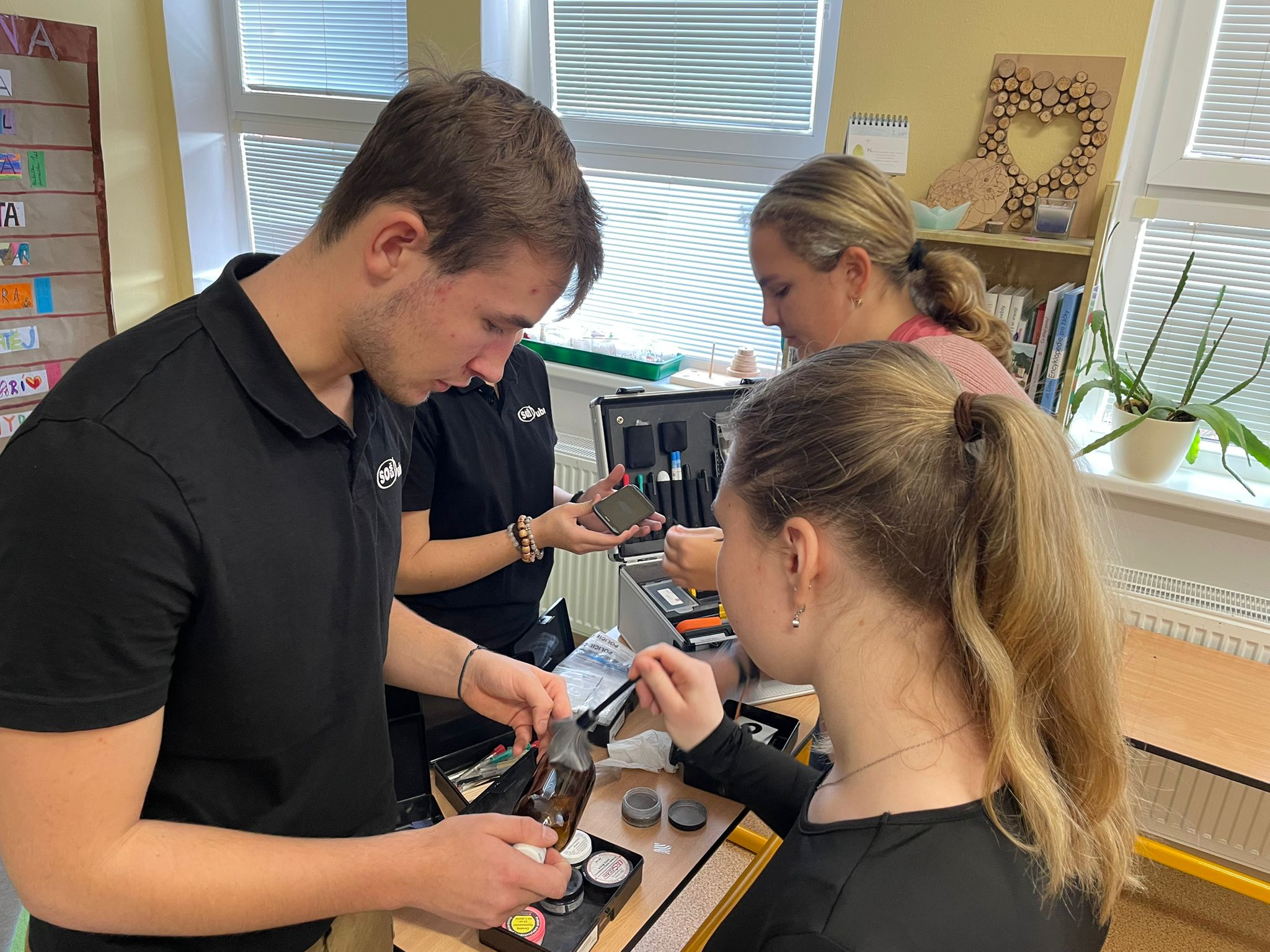 "Policejní bezpečnost pro ZŠ"Praktická cvičení
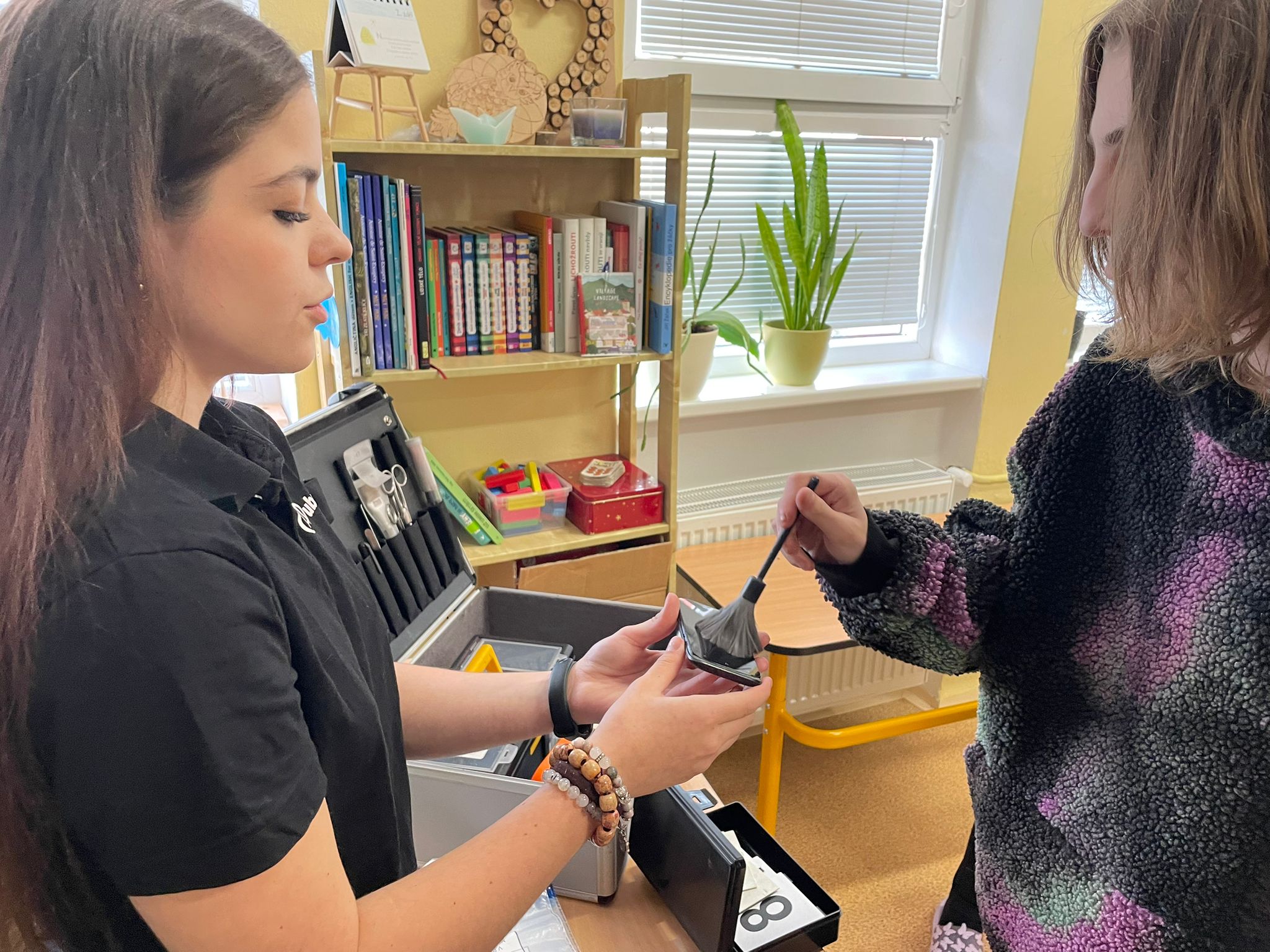 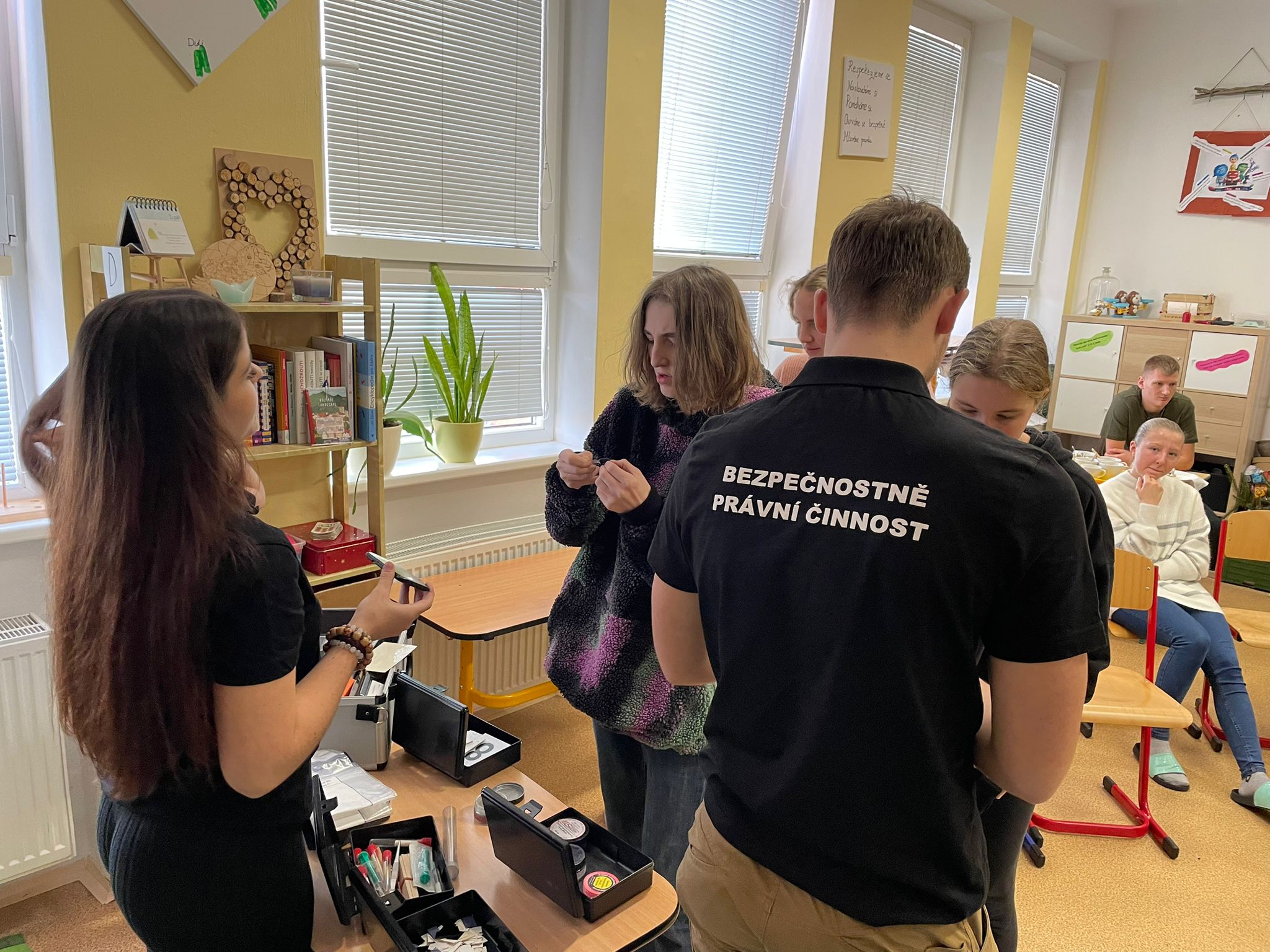 Ohledání místa činu
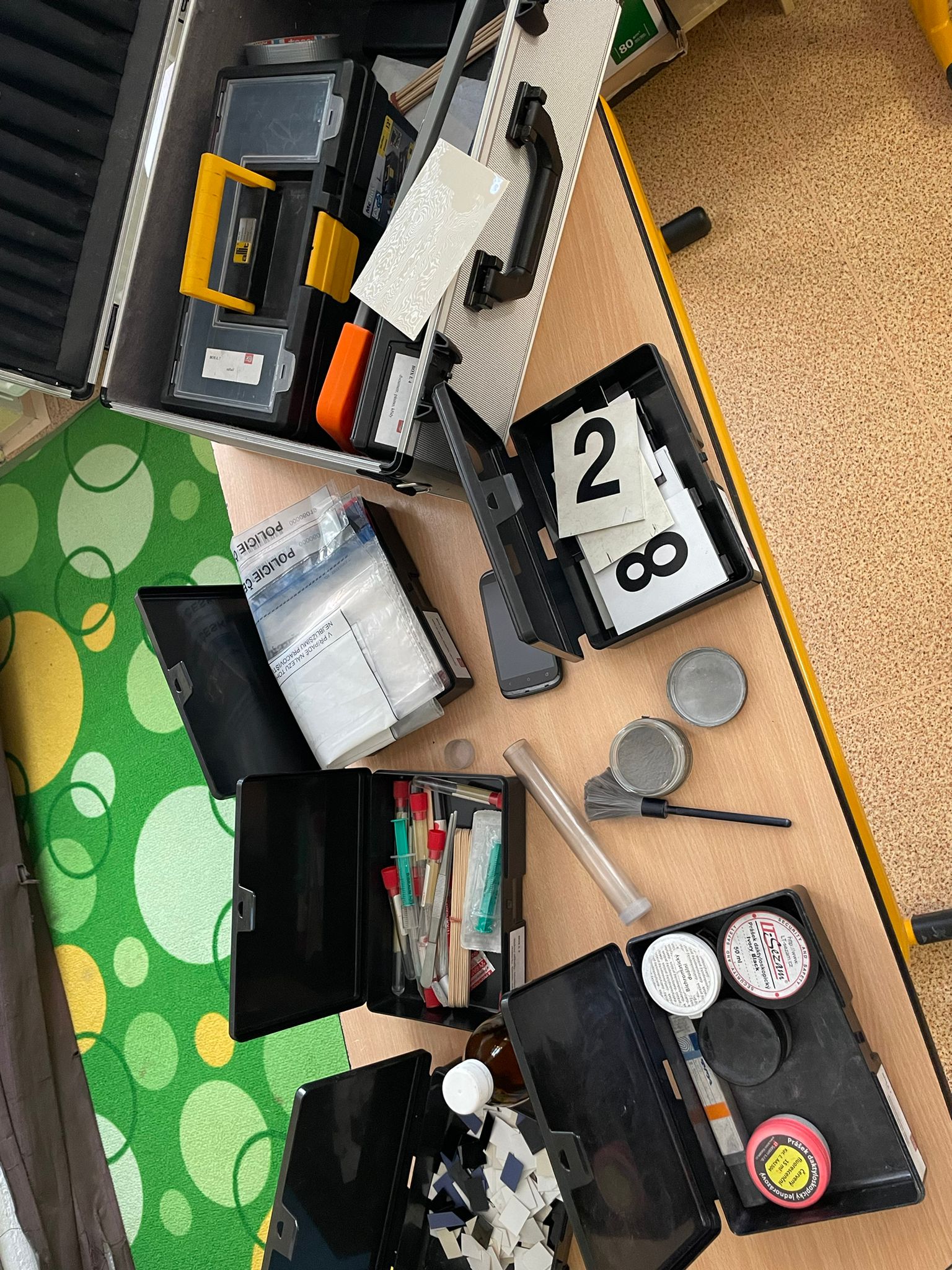 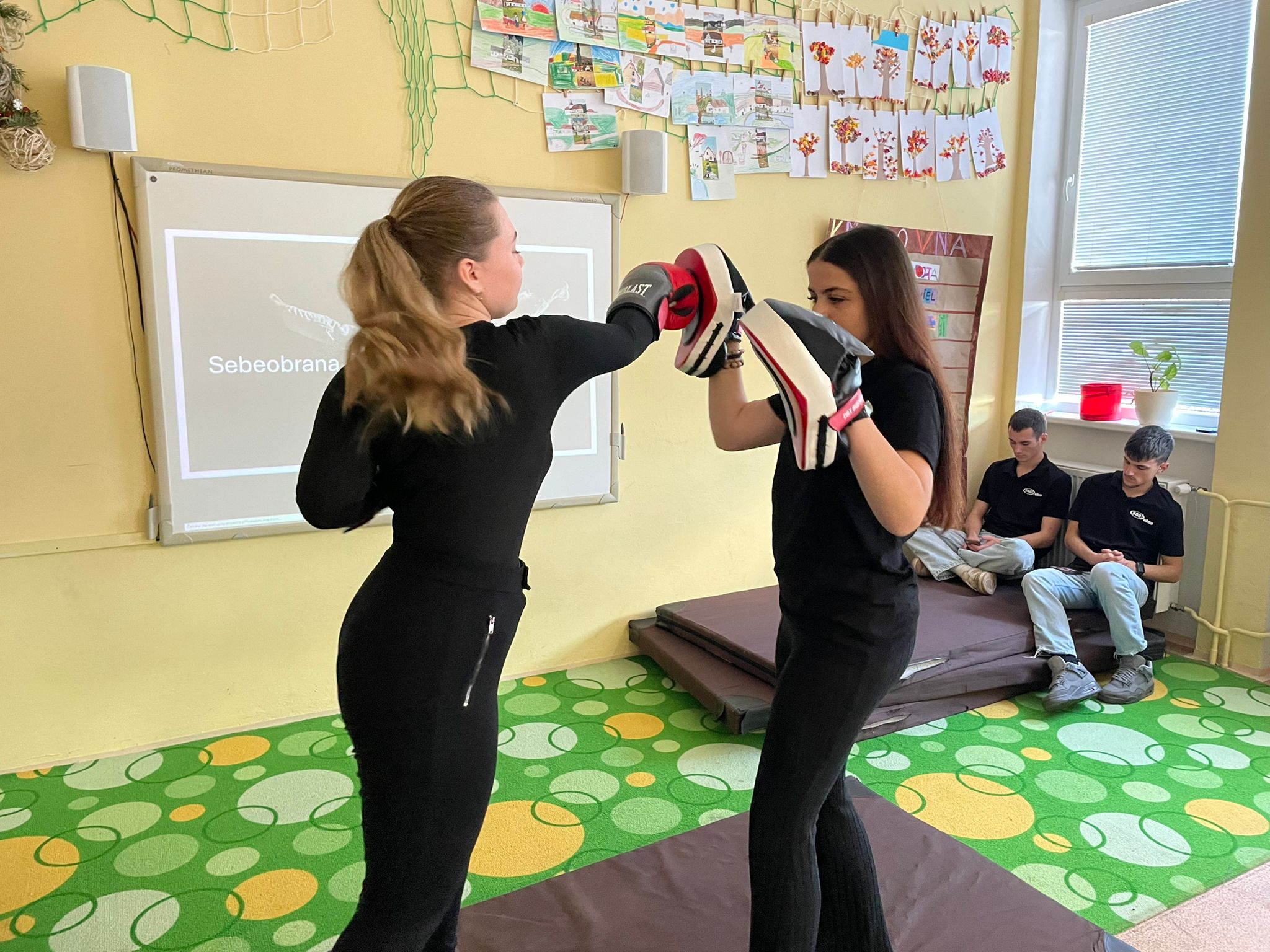 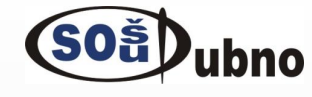 Elektronika — Notebook, data-projektor, reproduktory.
Další pomůcky — pouta, makety zbraní, boxerské rukavice, lapy, kriminalistický kufřík, žíněnky.
"Policejní bezpečnost pro ZŠ"Používané pomůcky
"Policejní bezpečnost pro ZŠ"Realizátoři projektu
Studenti SOŠ a SOU Dubno pod vedením koordinátorky projektu Mgr. Oleny Gažové.
Konkrétní výukový program vedou 3 – 4 studenti. 
Studenti v rámci rozvoje používají informace získané během teoretického a praktického vyučování na SOŠ a SOU Dubno dle ŠVP. Dále čerpají z YouTube a doplňují vlastními zkušenostmi z praxe v oboru
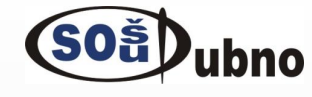 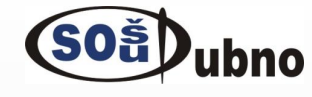 Policejní bezpečnost pro ZŠ
Děkujeme za pozornost